Pražská metodika kontribucí developerů a její důsledky
Petra Humlíčková
Pro „Praha udržitelná? Aktuální výzvy a trendy“
Úvod
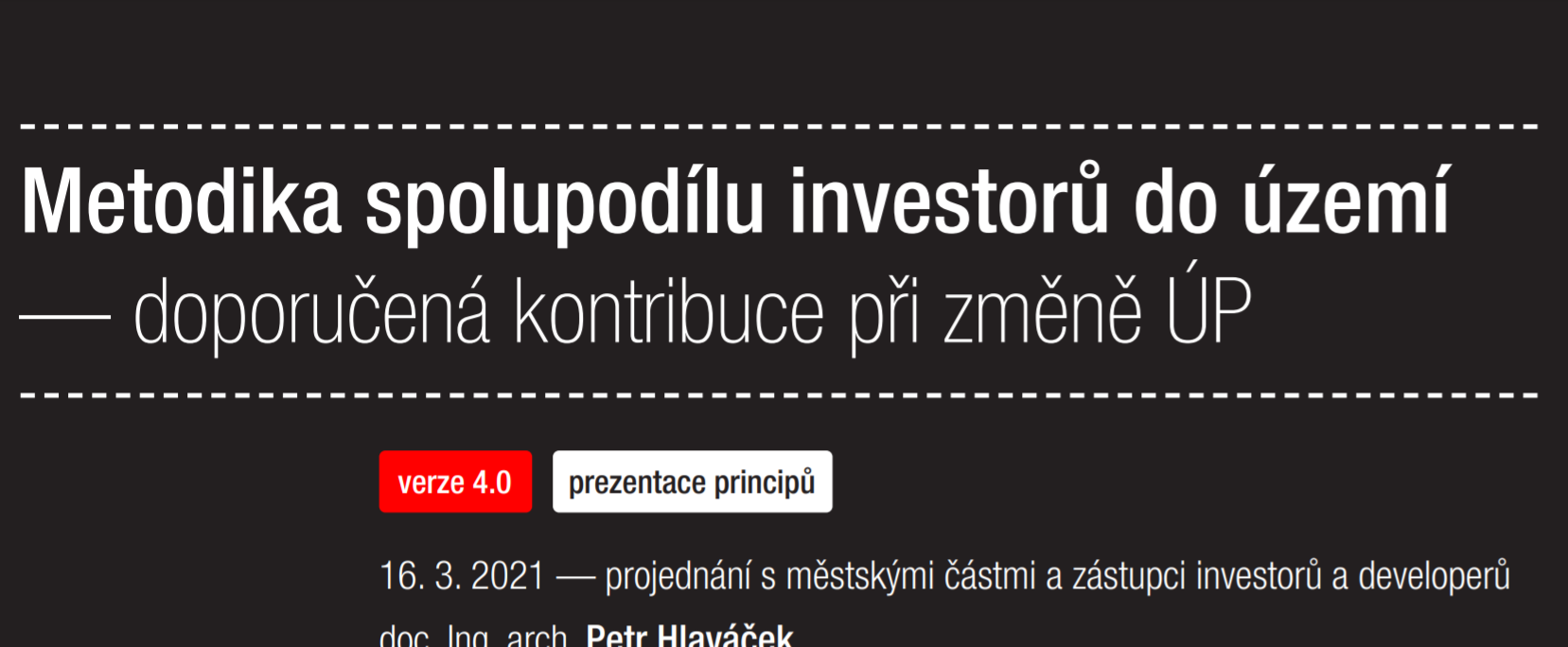 Z čeho vycházím
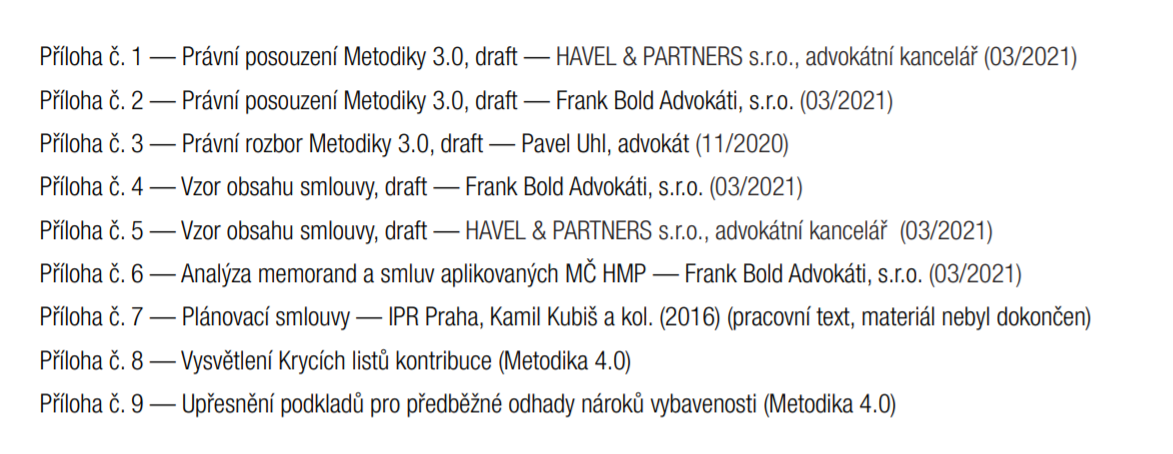 Stávající stav
Navrhovaný stav
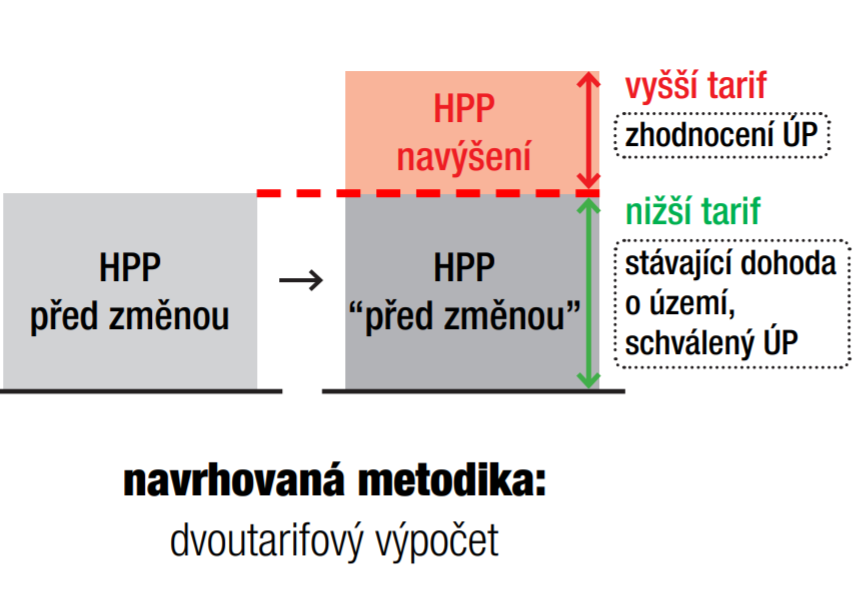 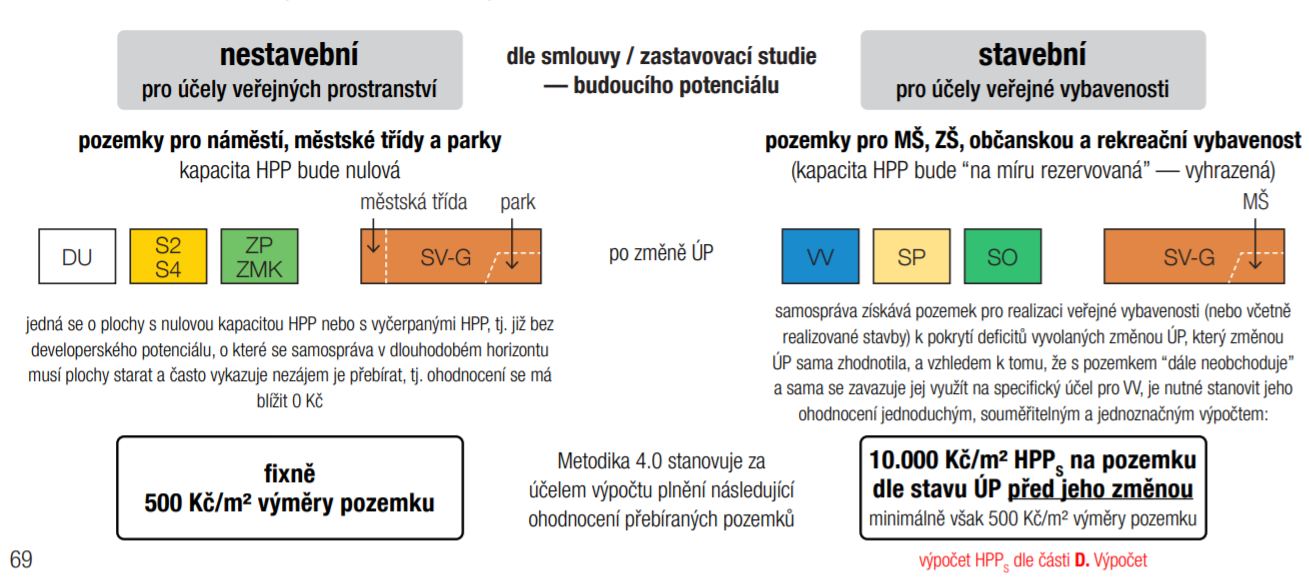 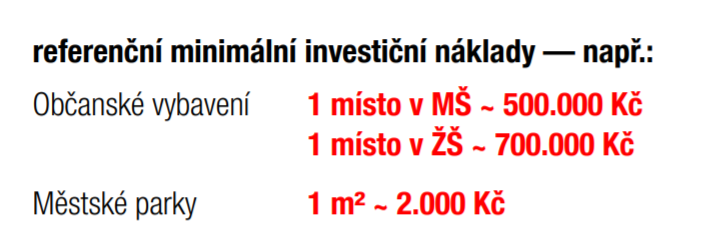 Hodnocení
Výborná pomoc pro MČ
Široká škála zajištění, typů kontribucí
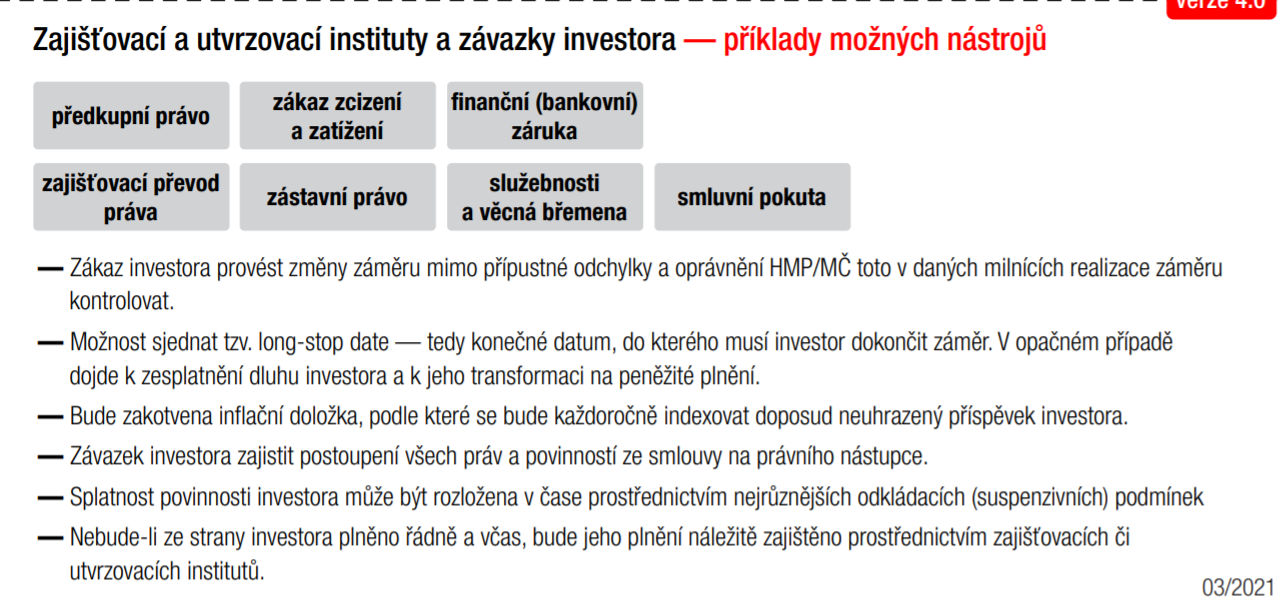 Hodnocení
„prodali nás“
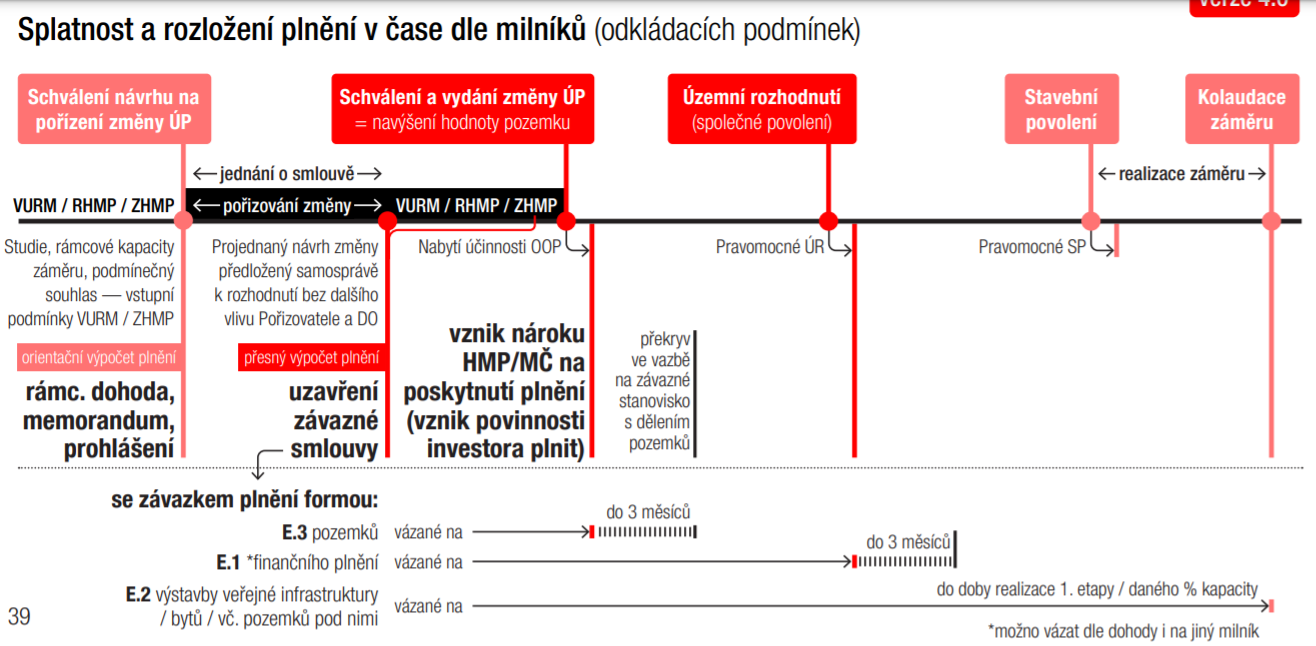 Hodnocení
Stabilizovaná území
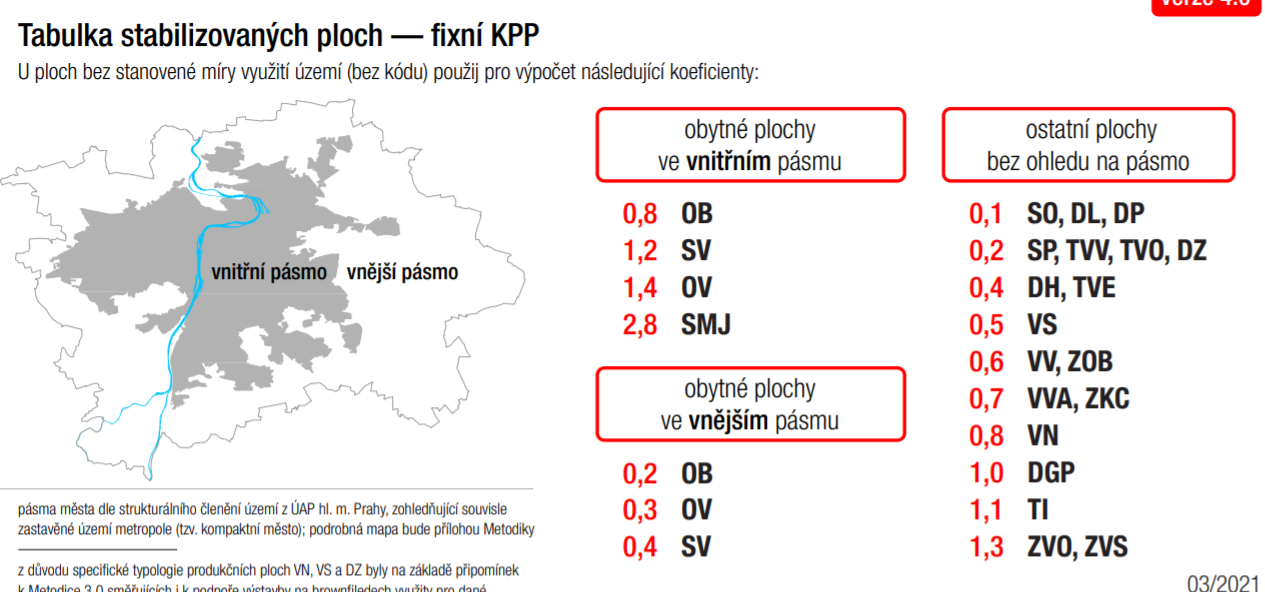 Hodnocení
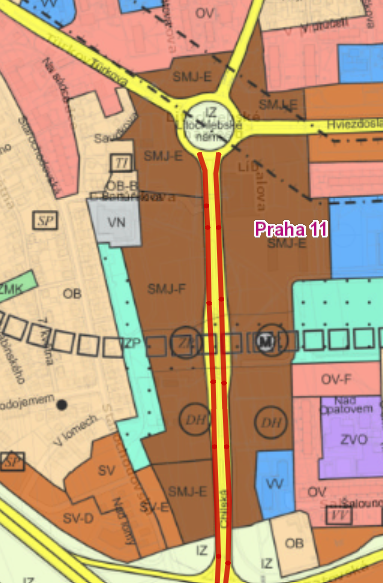 Rozdělení dle velikostí 
Ovlivní charakter výstavby
Tlak na rozdělování změn ÚP?
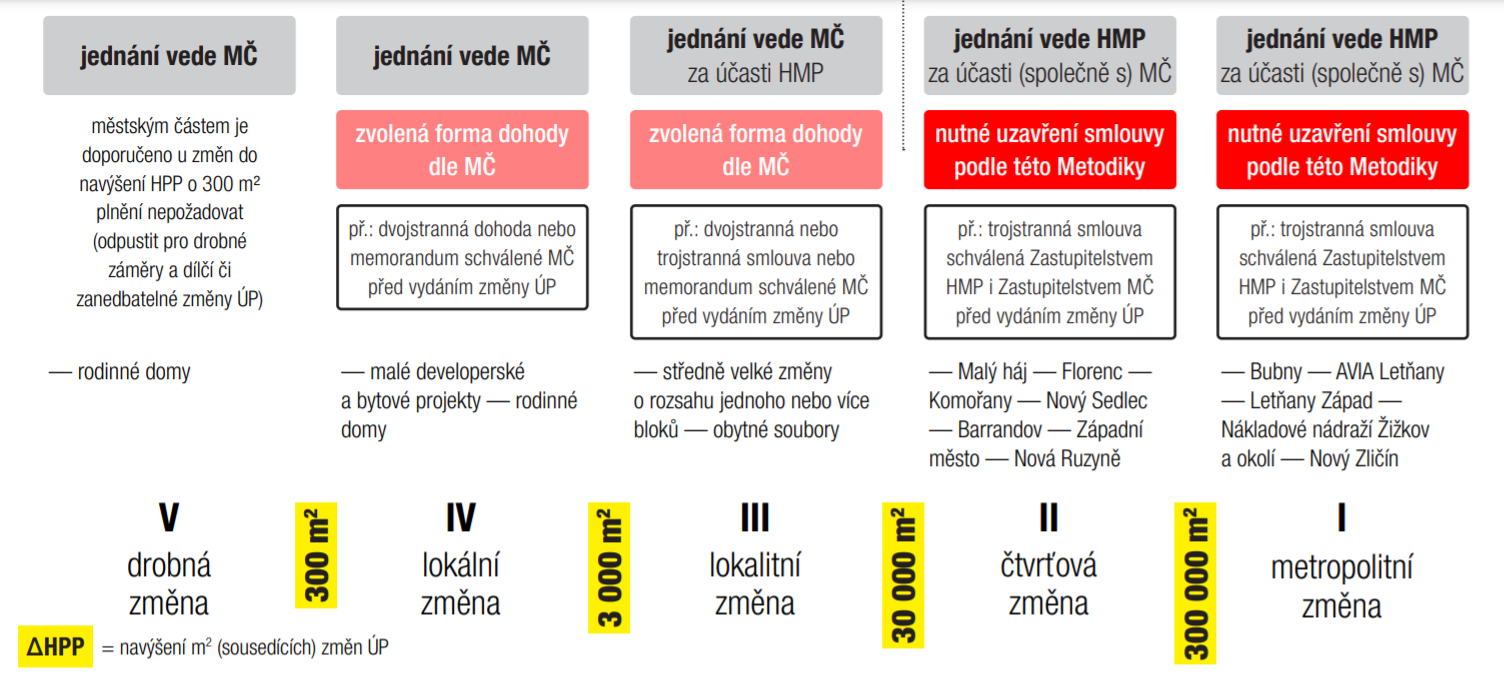 Hodnocení
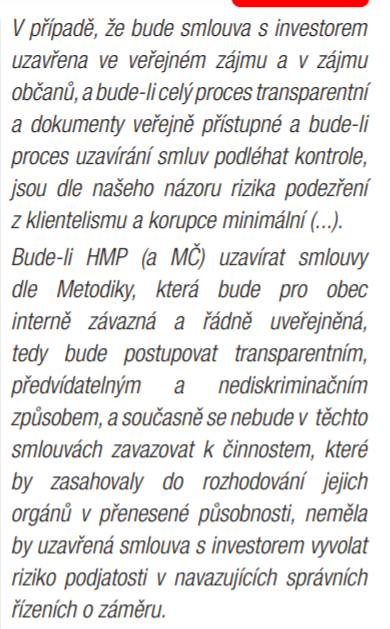 Rizika
Zákonnost změn? 
Podjatost
Mimopražské stavební úřady